北陸鉄道電車：広告媒体 （2023年6月版）
広 告 部
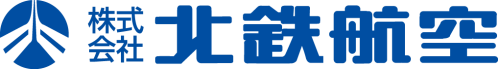 電車車内窓上額面
定番でお手頃価格のじっくり読んでもらえる広告
■広告掲出料金（消費税込み）
※ポスター製作費が別途必要ですが、ご納品の場合は不要です。
※取付・取外し合わせて作業料（440円／枚）が別途必要です 。
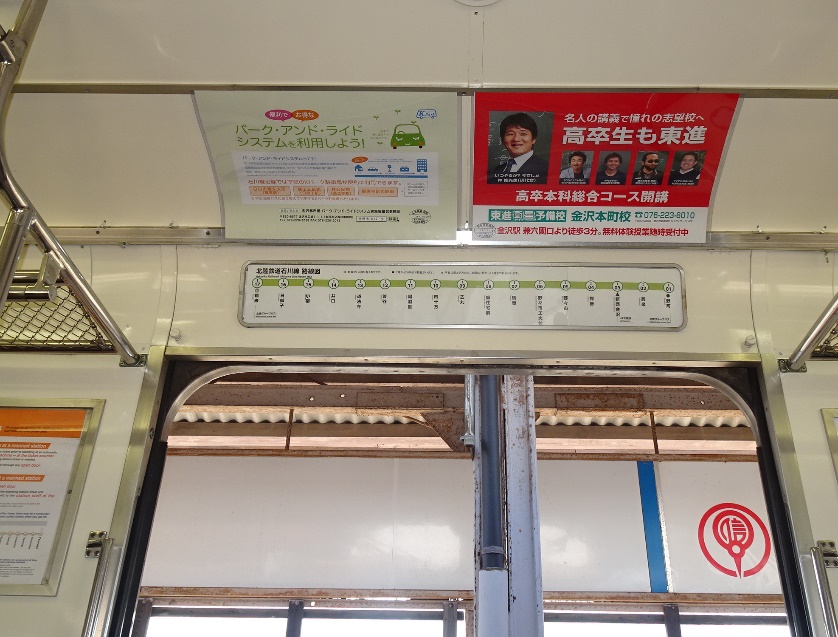 広 告
広 告
B3（W515ｍｍ×Ｈ364ｍｍ）
※上下20mmは留め具で隠れる
　ため見えなくなります。
（車両タイプにより一部異なります。）
※推奨紙厚はコート135Kgです。
20
364
20
515
※点検、整備、修理等により休車となる場合がございますので、予めご了承ください。
※写真は2枠分掲出のイメージです。